«Механизмы взаимодействия организаторов православного отдыха с органами местного самоуправления»
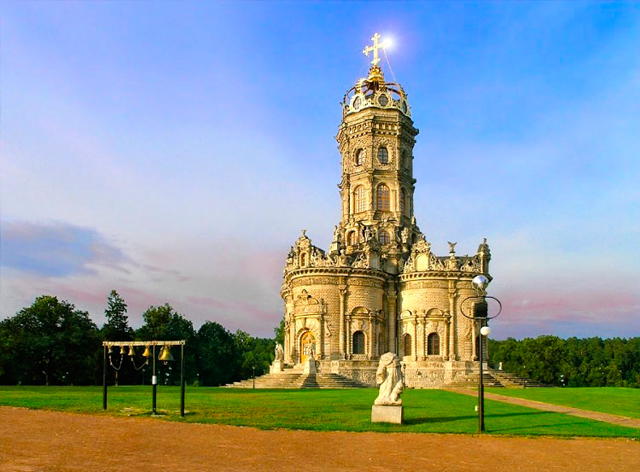 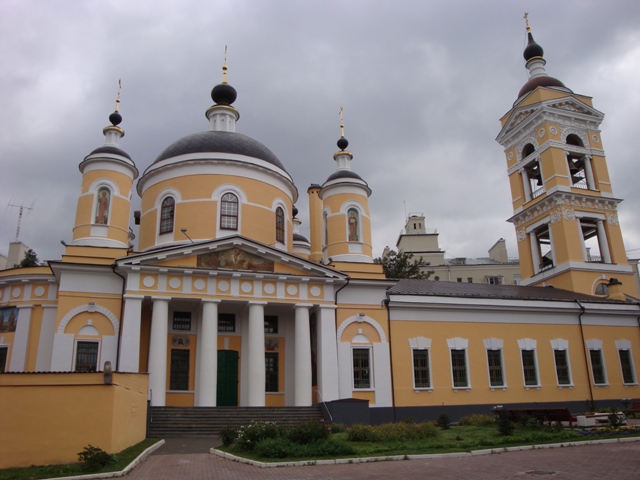 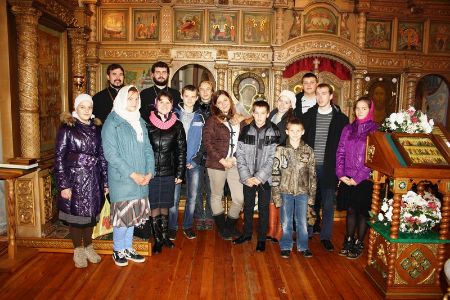 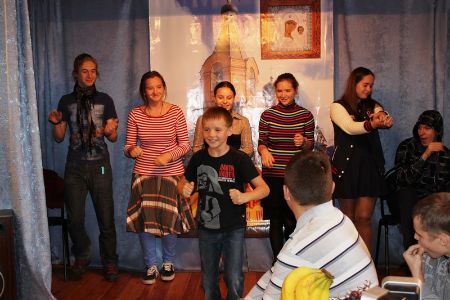 Православный слет в МУ «ДЮОЦ «Мечта»
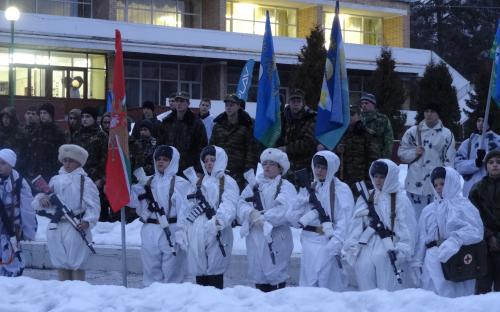 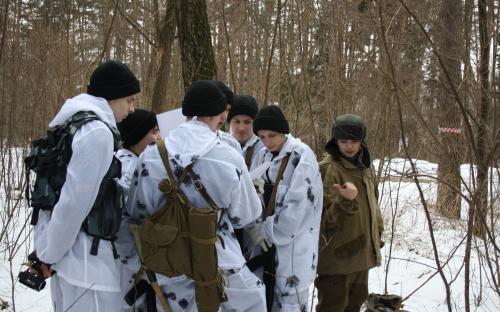 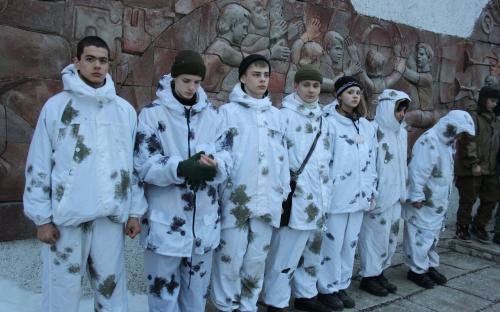 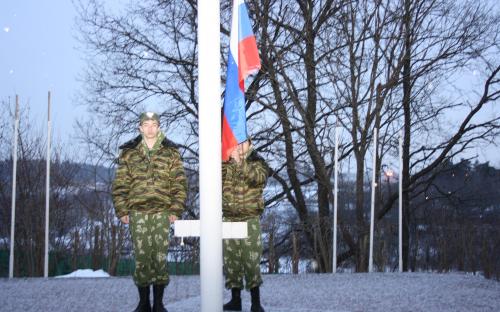 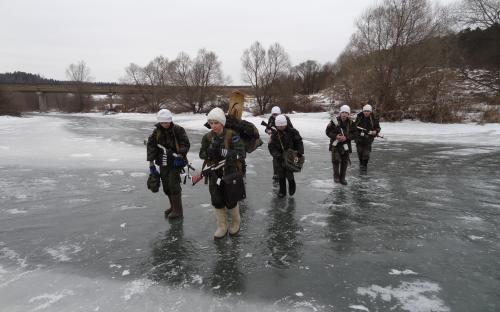 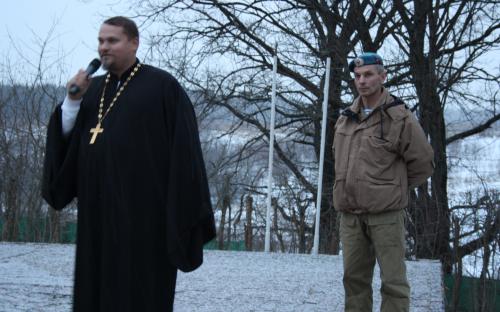 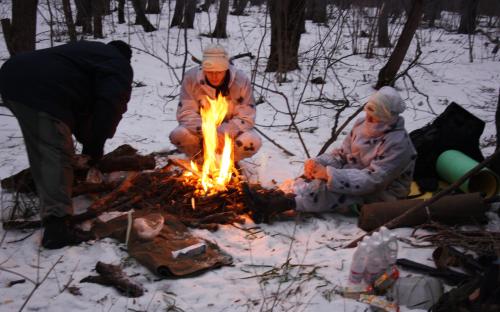 Вахта памяти
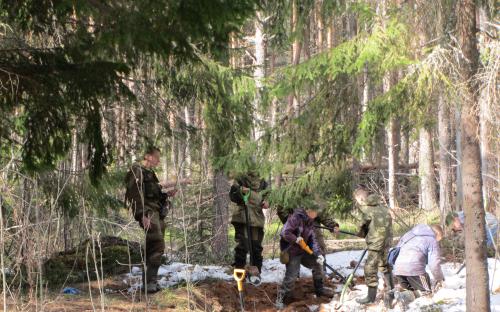 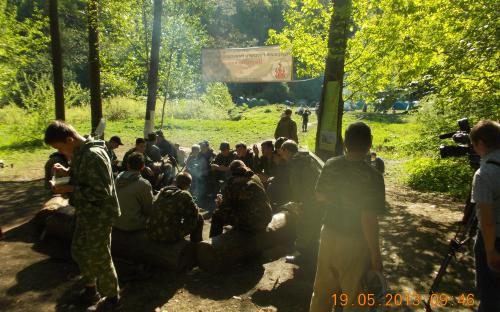 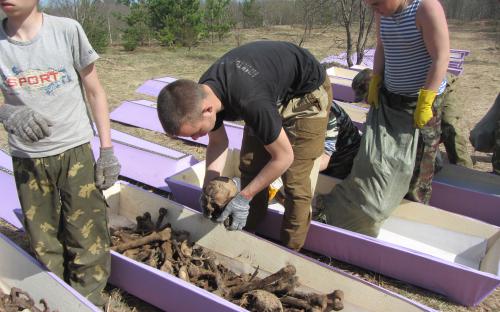 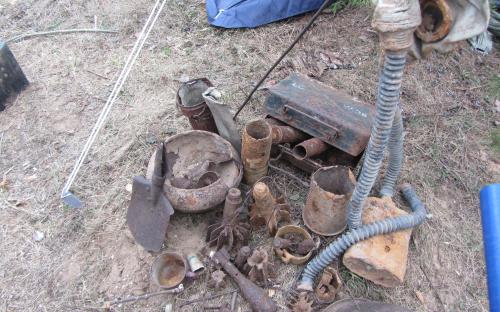 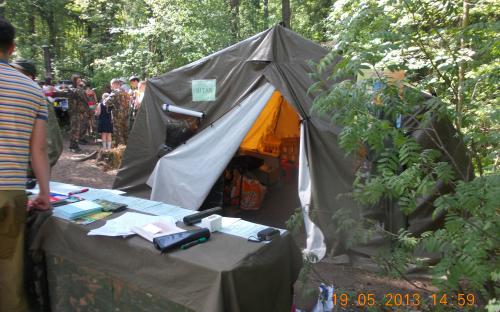 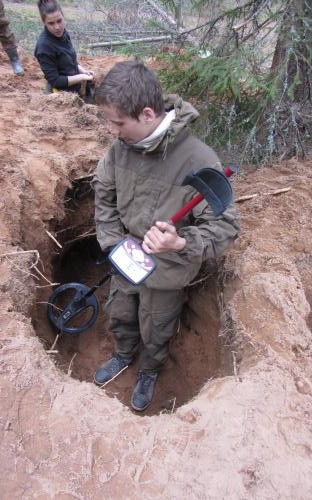 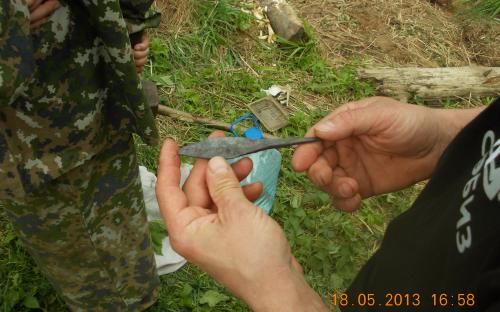 Курсы горной подготовки
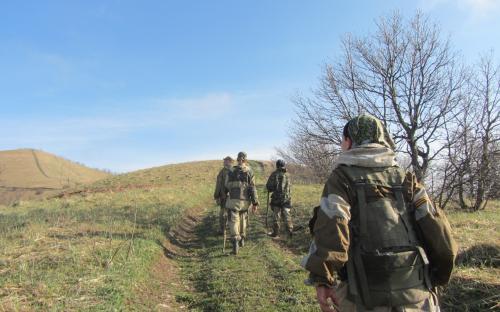 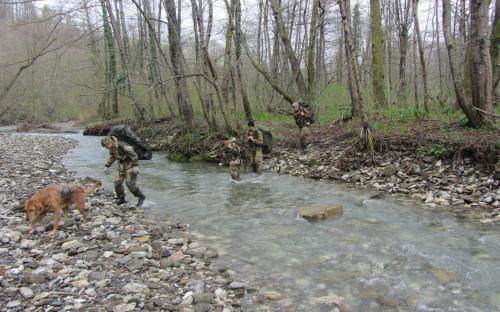 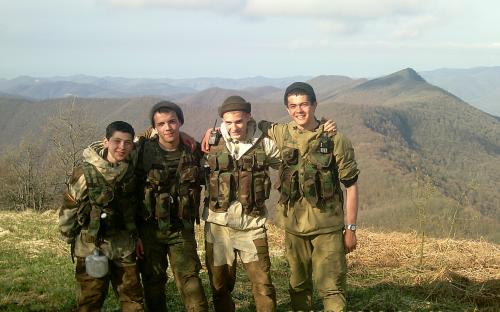 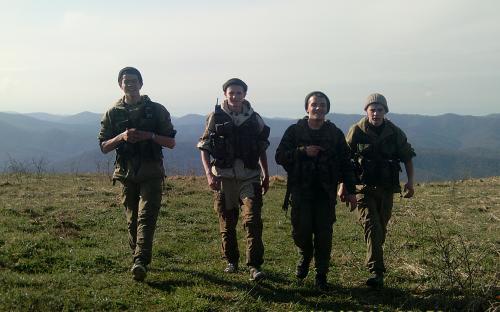 Пеший поход в Карелии
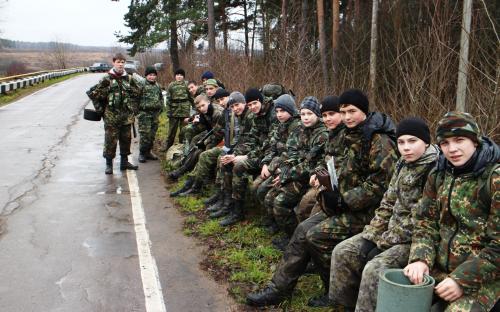 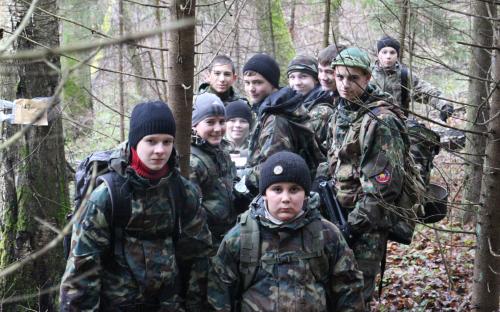 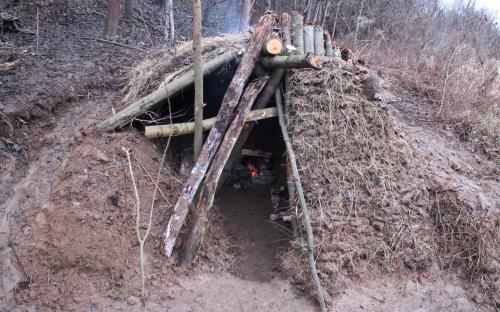 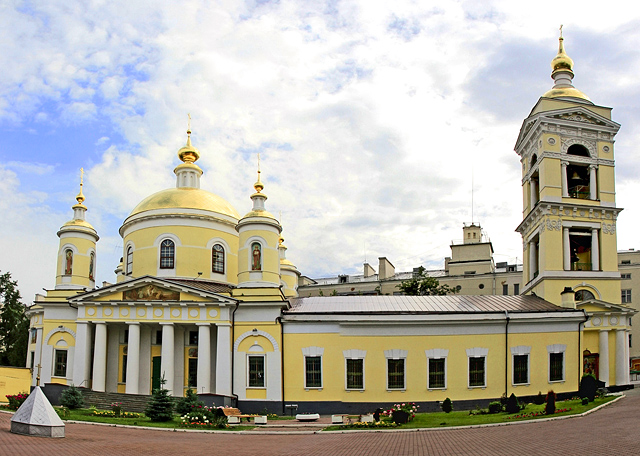 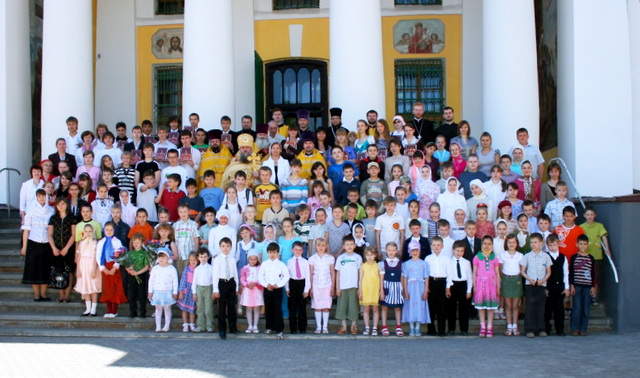 Спасибо за внимание!